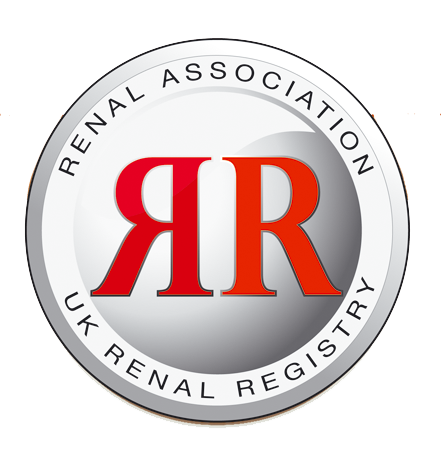 Figure 9.1. Median height z-scores for transplant patients <16 years old in 2013, centre specific and national averages.
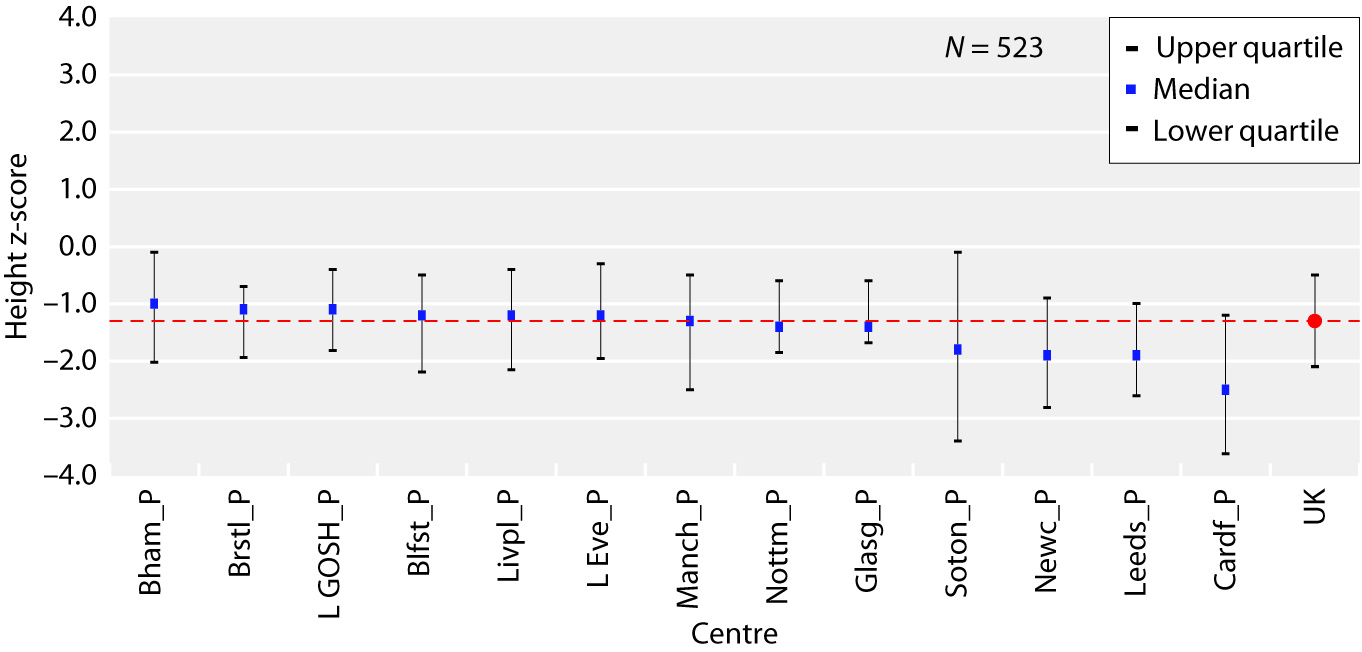 UK Renal Registry 17th Annual Report
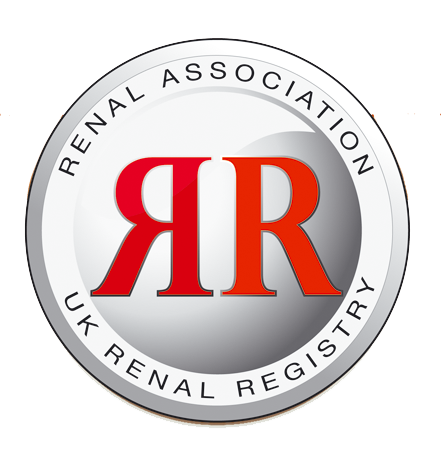 Figure 9.2. Median height z-scores for dialysis patients <16 years old in 2013,
centre specific and national averages.
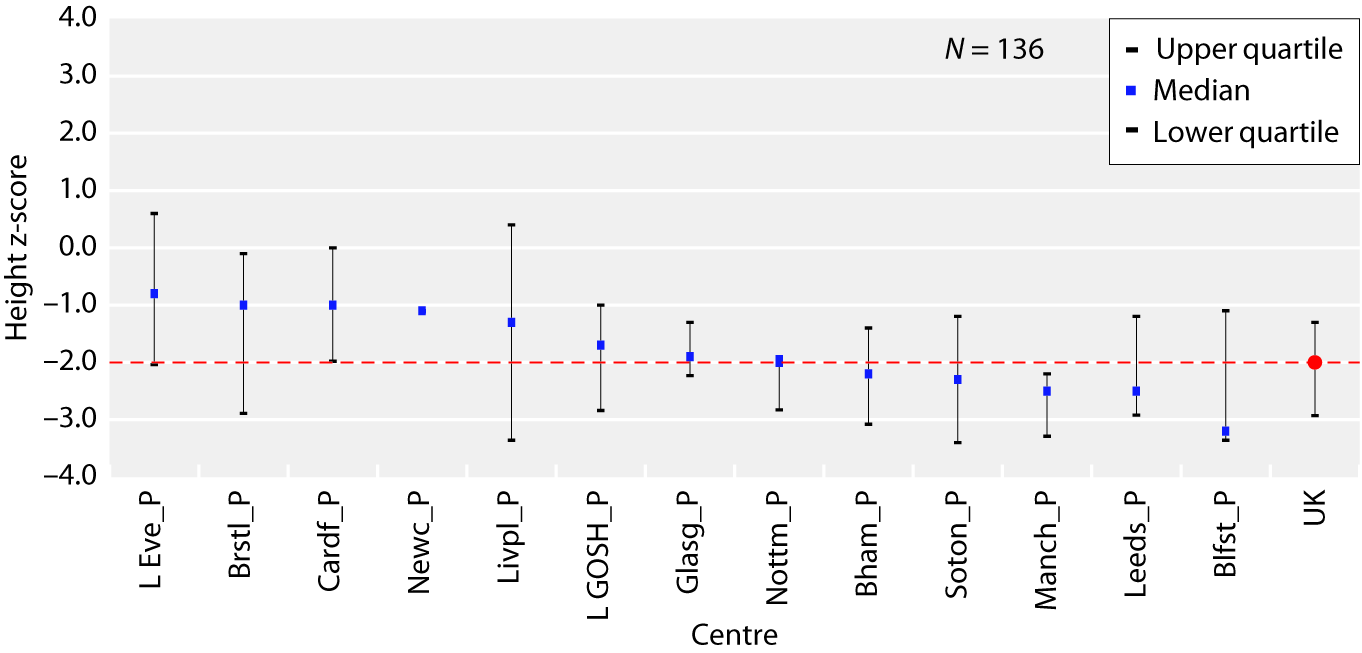 UK Renal Registry 17th Annual Report
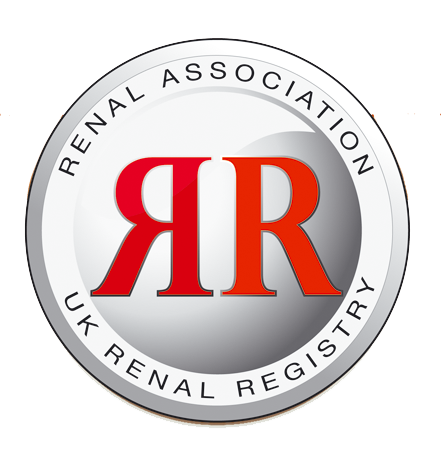 Figure 9.3. Median height z-scores at start of RRT for  patients <18 years old between 2002 and 2013, by age of start
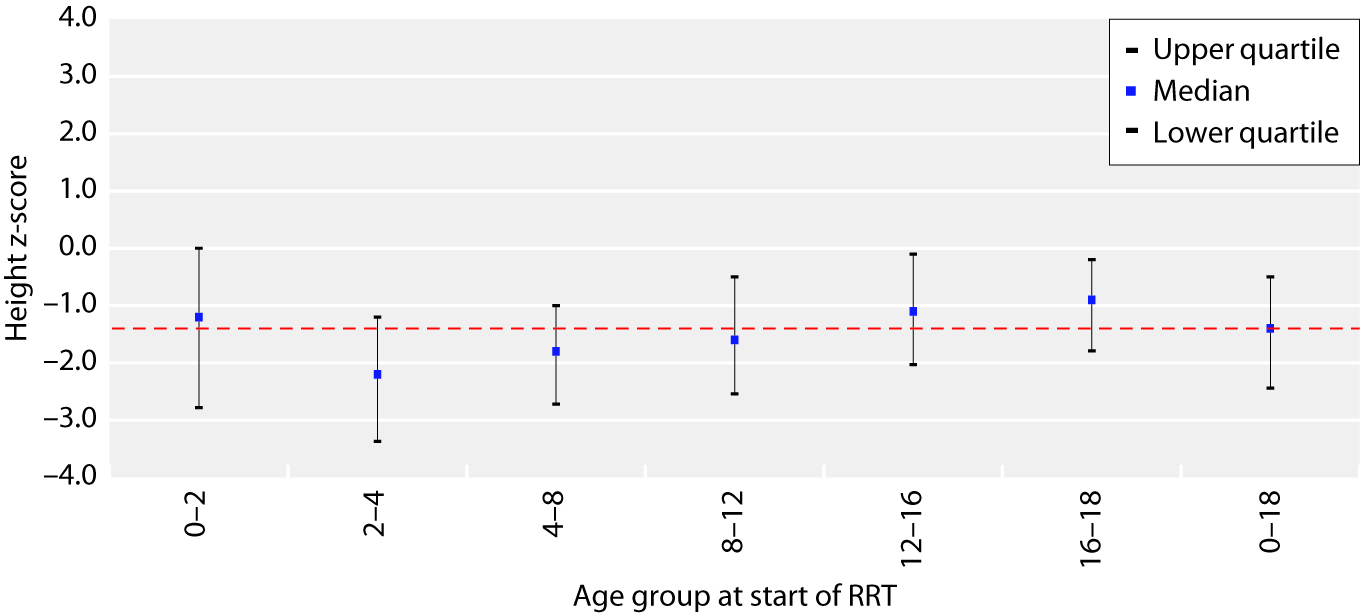 UK Renal Registry 17th Annual Report
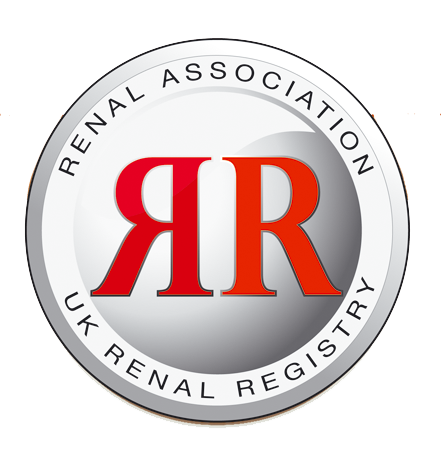 Figure 9.4. Median height z-scores for patients <16 years old by time on RRT and treatment modality
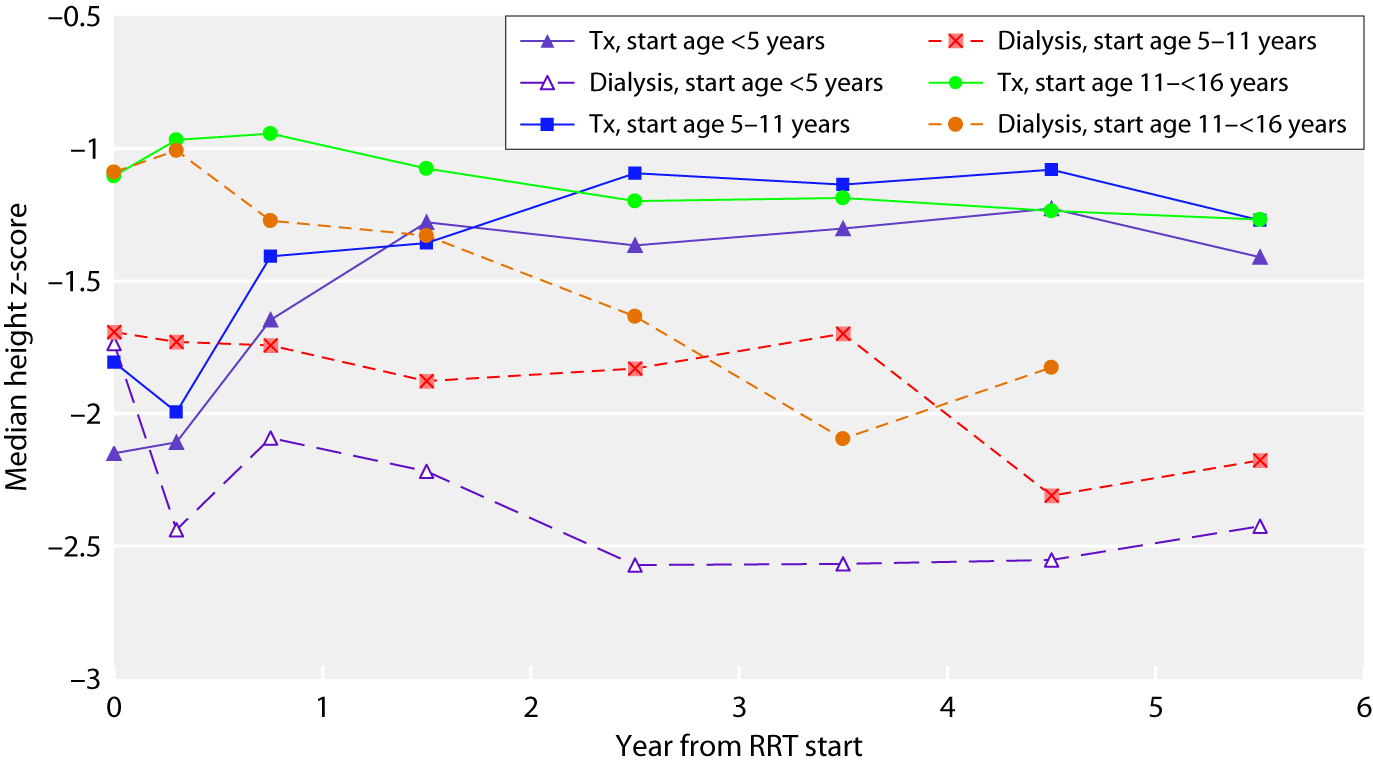 UK Renal Registry 17th Annual Report
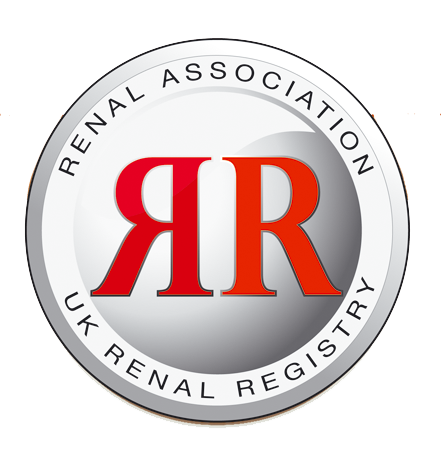 Figure 9.5. Use of growth hormone in children <16 years old with a height under 2SD between 2002 and 2013
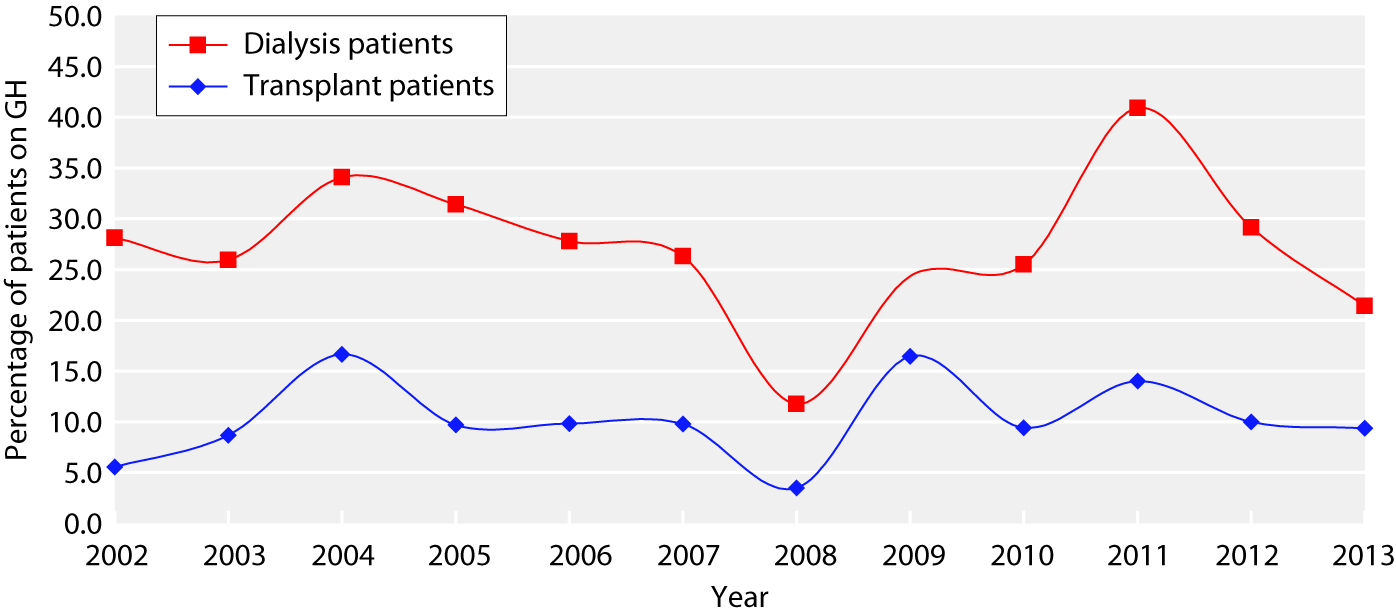 UK Renal Registry 17th Annual Report
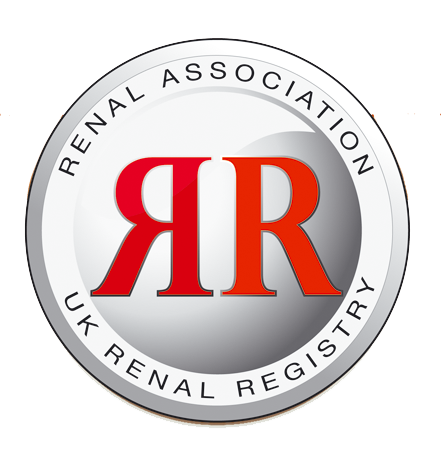 Figure 9.6. Median weight z-scores for transplant patients <16 years old in 2013, centre specific and national averages
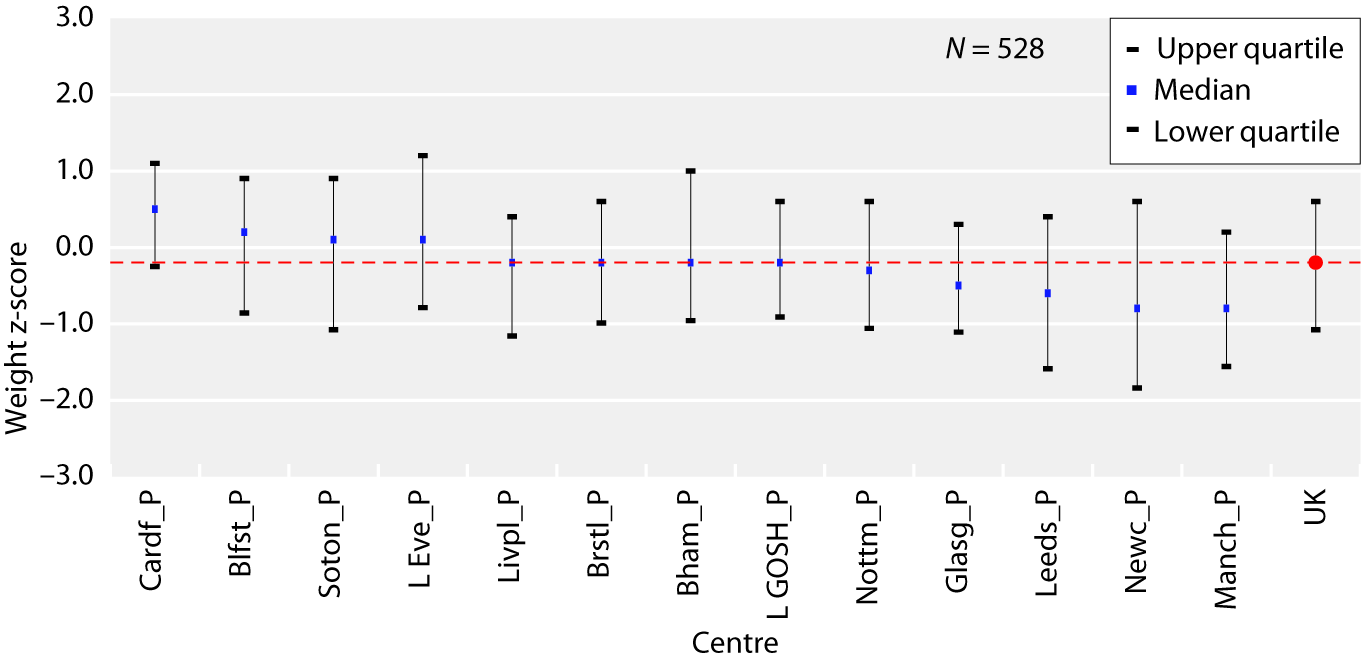 UK Renal Registry 17th Annual Report
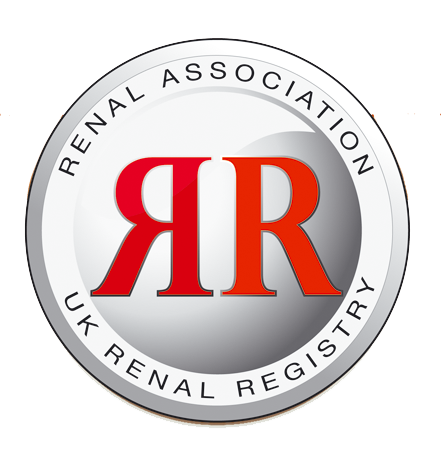 Figure 9.7. Median weight z-scores for dialysis patients <16 years old in 2013,
centre specific and national averages
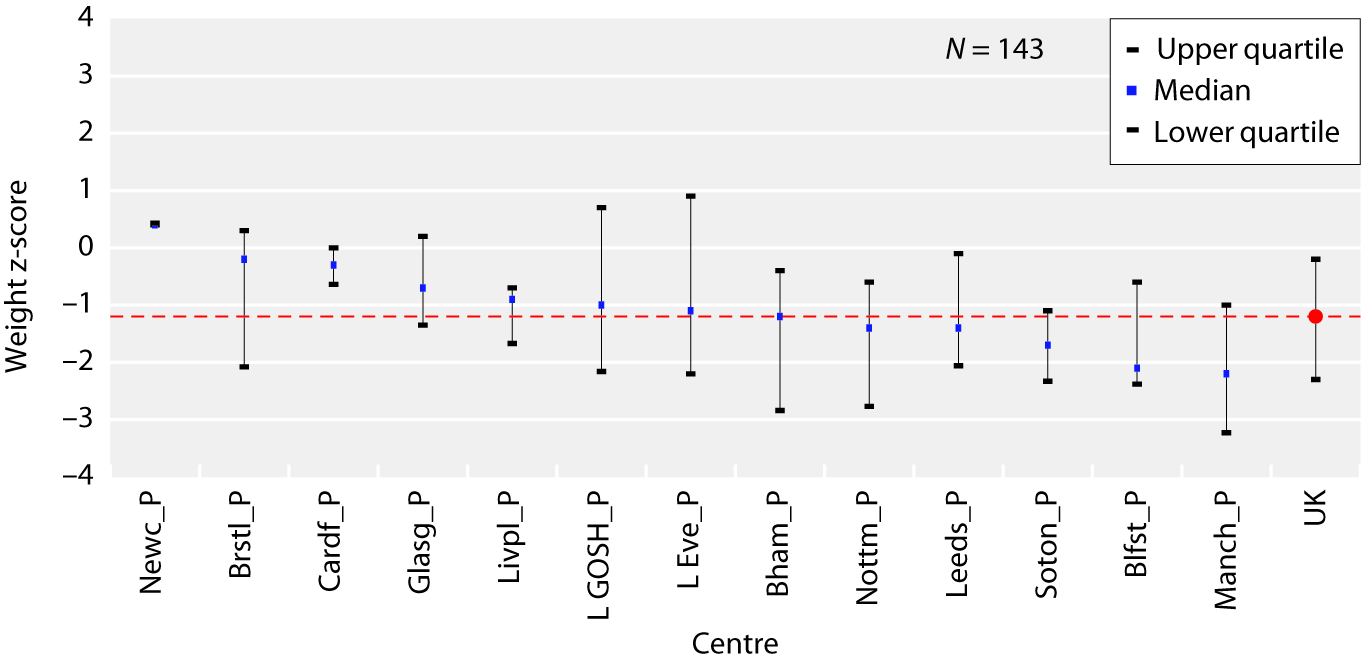 UK Renal Registry 17th Annual Report
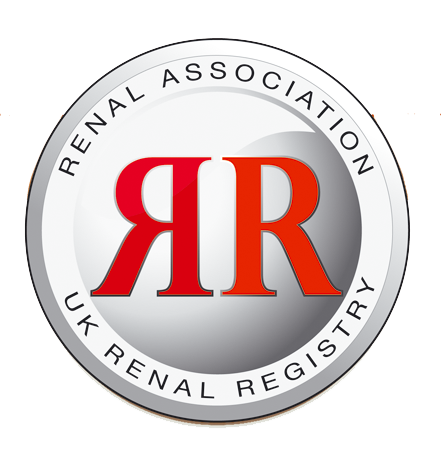 Figure 9.8. Median BMI z-scores for transplant patients <16 years old in 2013, centre specific and national averages
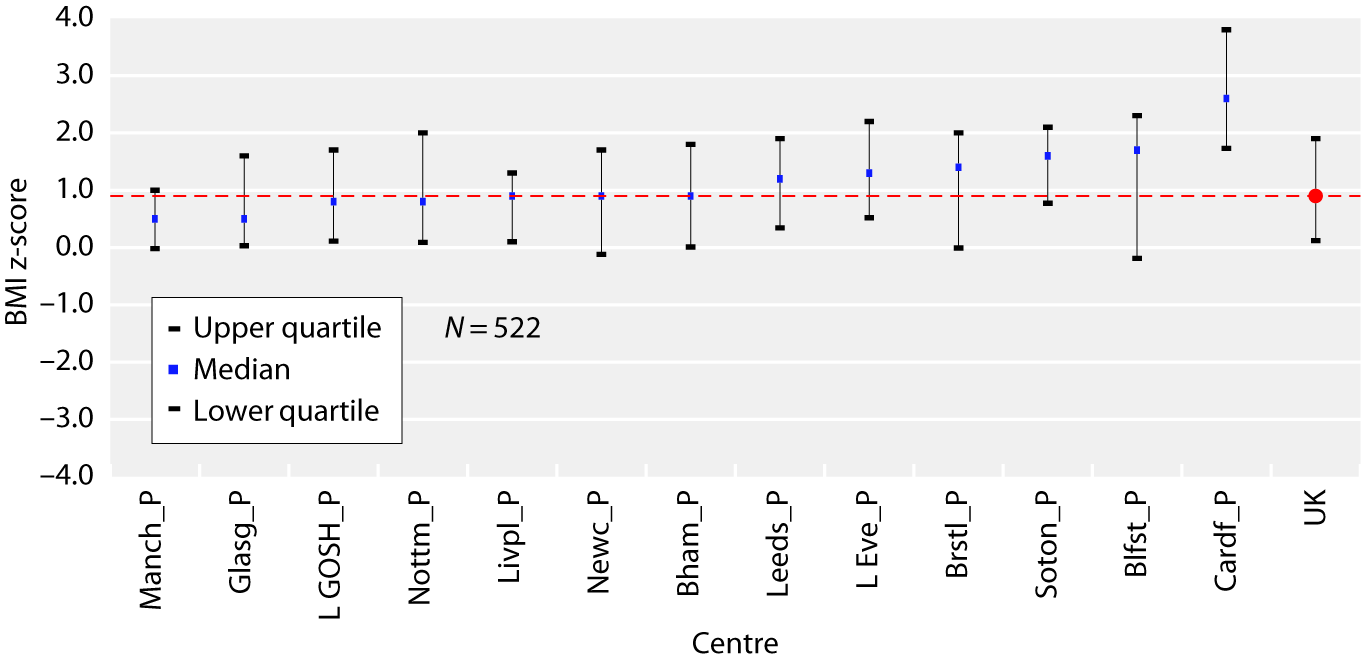 UK Renal Registry 17th Annual Report
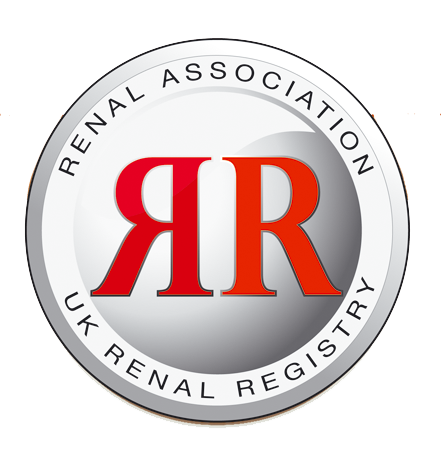 Figure 9.9. Median BMI z-scores for dialysis patients <16 years old in 2013, centre specific and national averages
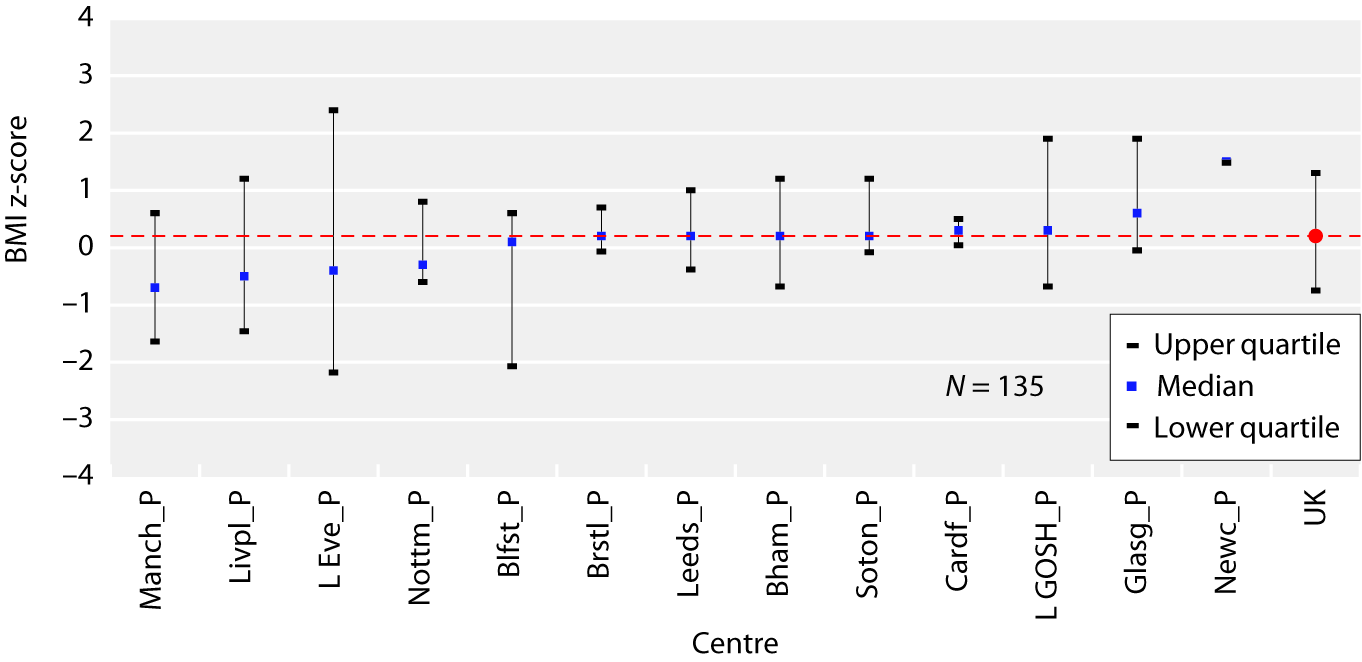 UK Renal Registry 17th Annual Report
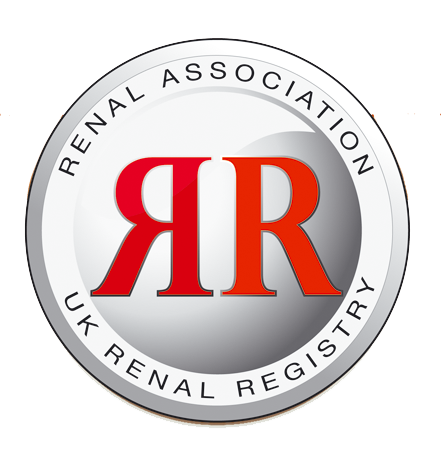 Figure 9.10. BMI categorisation in children <16 years old by modality in 2013
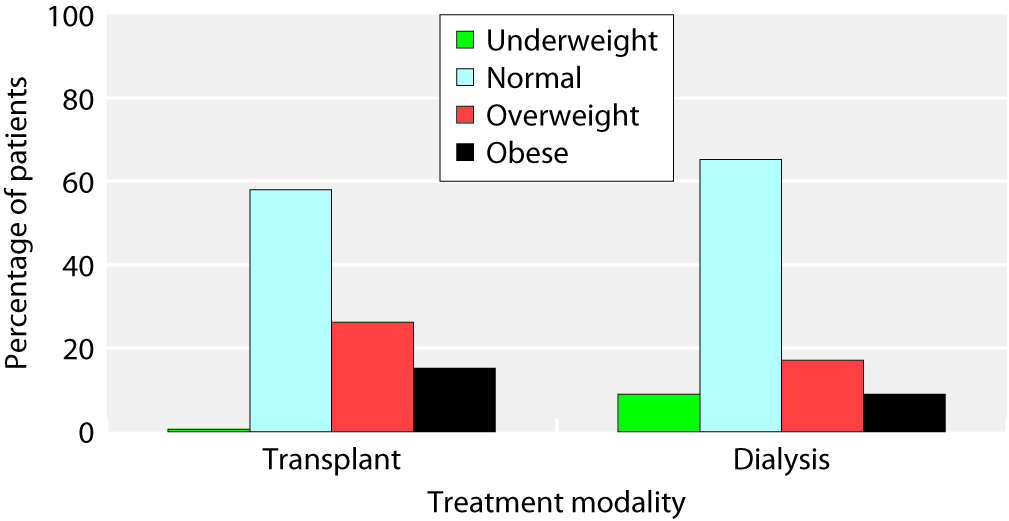 UK Renal Registry 17th Annual Report
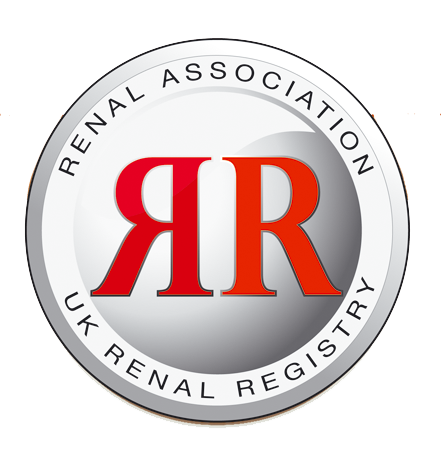 Figure 9.11. Median systolic blood pressure z-scores for transplant patients <16 years in 2013, centre specific and national averages
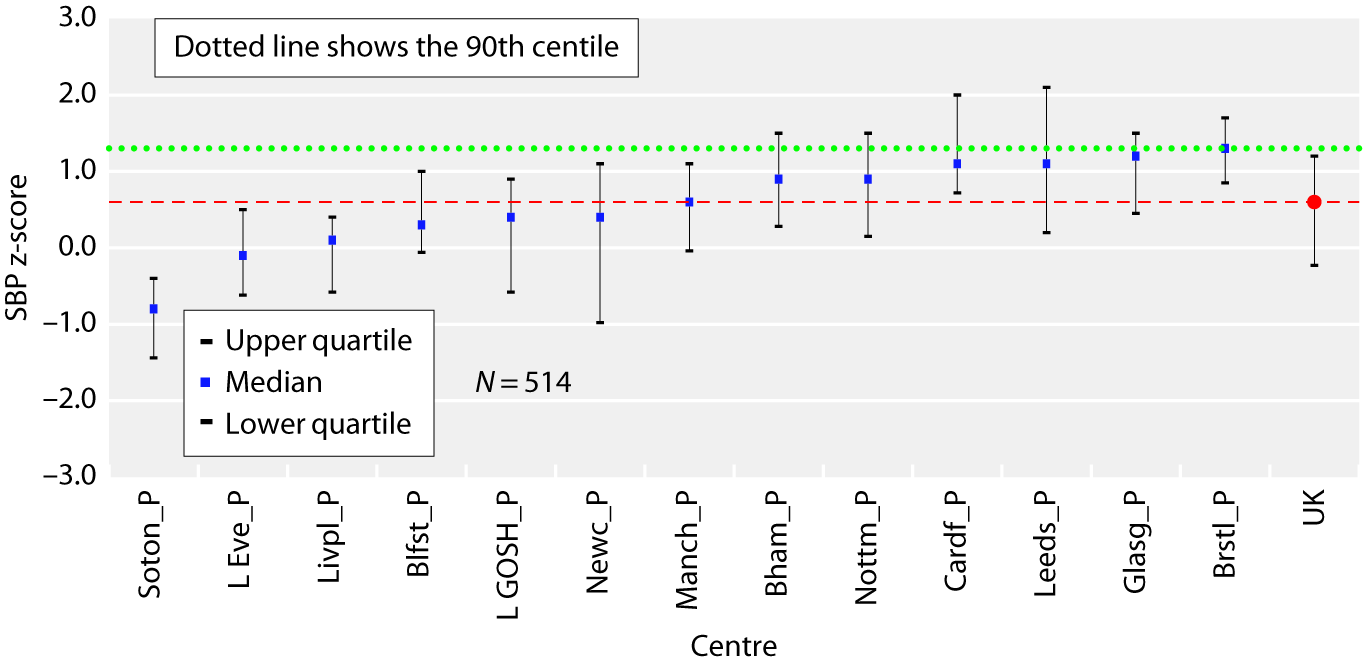 UK Renal Registry 17th Annual Report
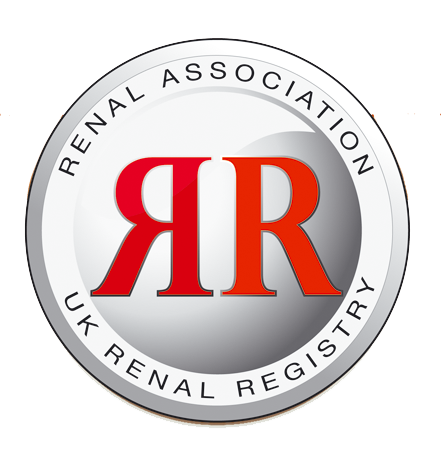 Figure 9.12. Median systolic blood pressure z-scores for dialysis patients <16 years in 2013, centre specific and national averages
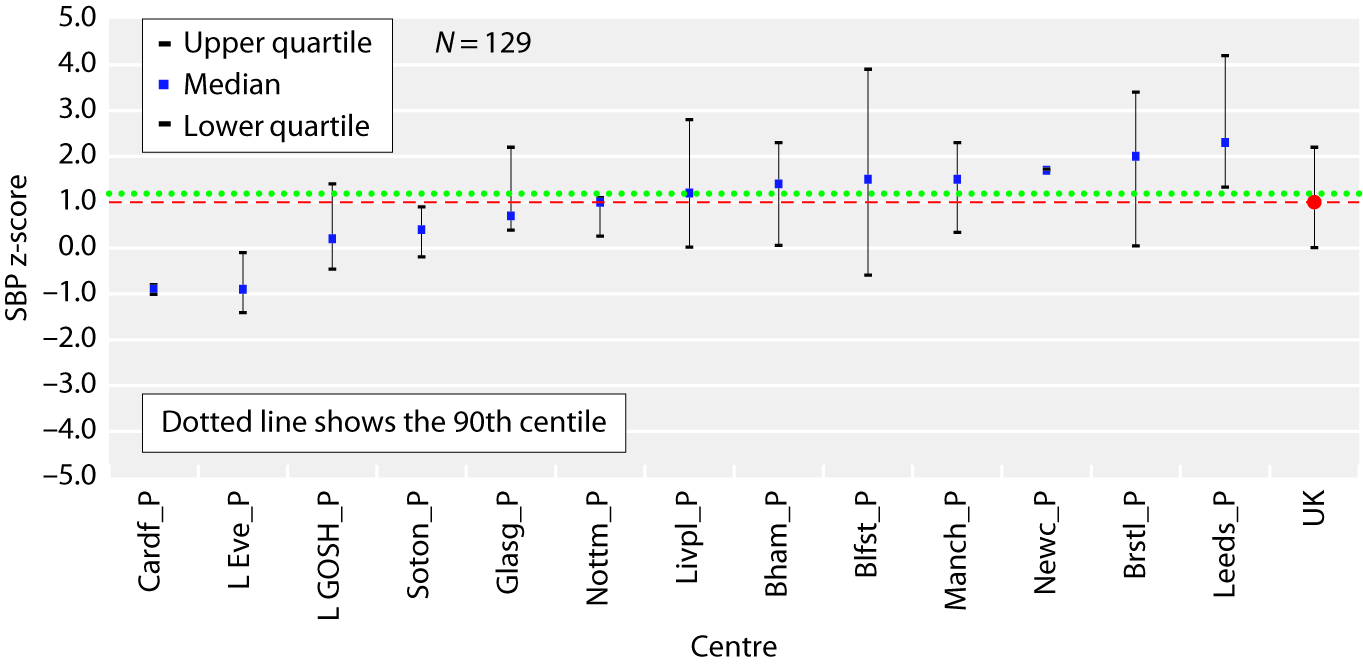 UK Renal Registry 17th Annual Report
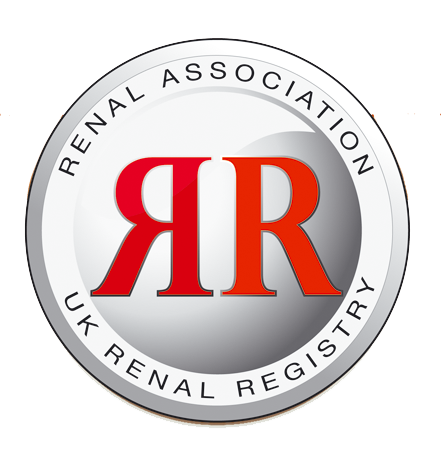 Figure 9.13. The use of ESA by haemoglobin standard and treatment modality between 2002 and 2013 in prevalent RRT patients ≤16 years old
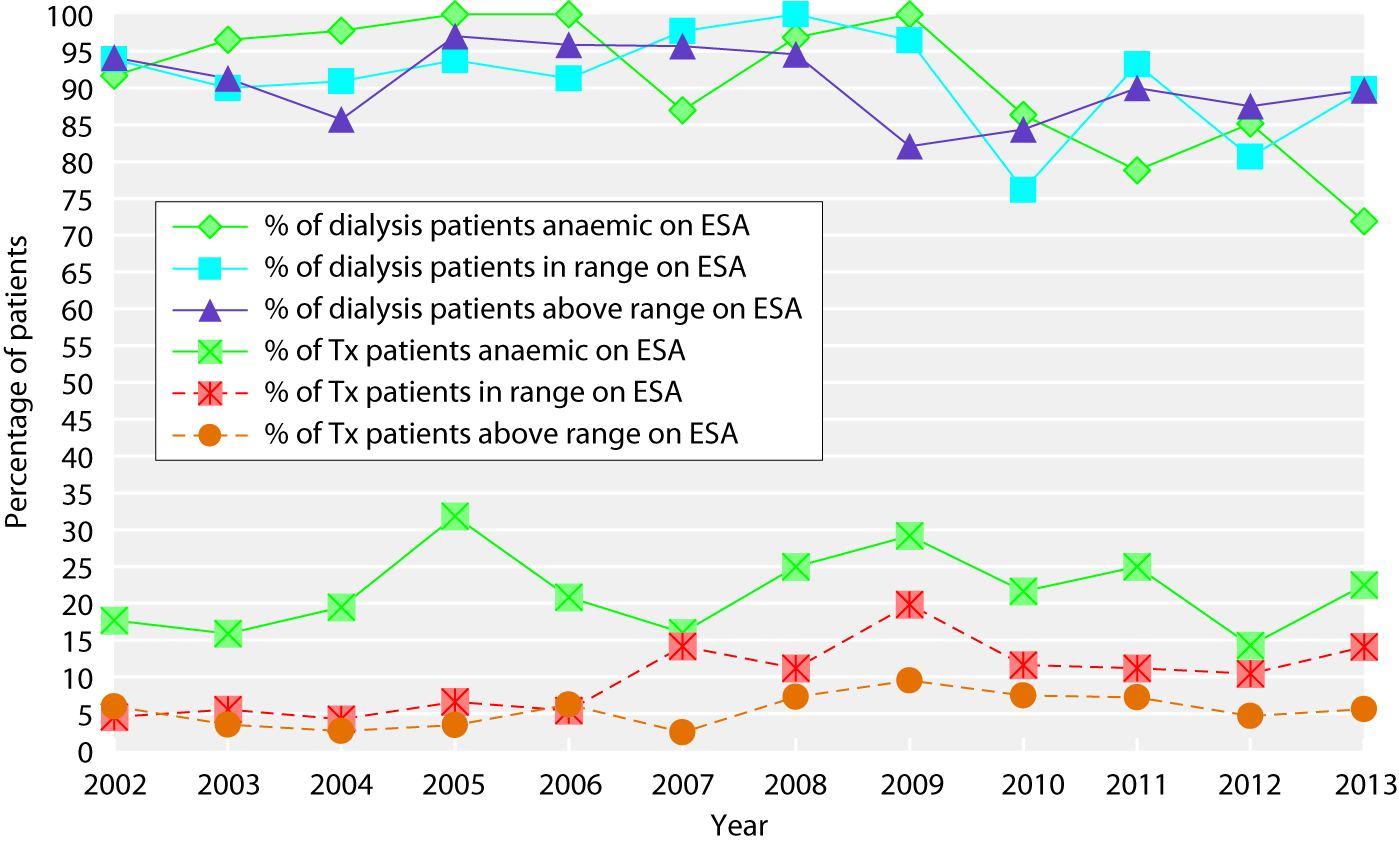 UK Renal Registry 17th Annual Report
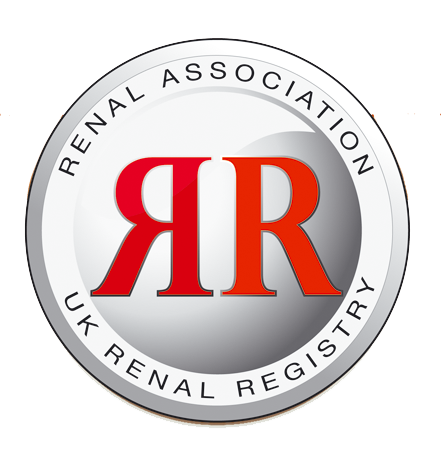 Figure 9.14. The use of intravenous iron by haemoglobin standard and treatment modality between 2002 and 2013 in prevalent RRT patients <16 years old
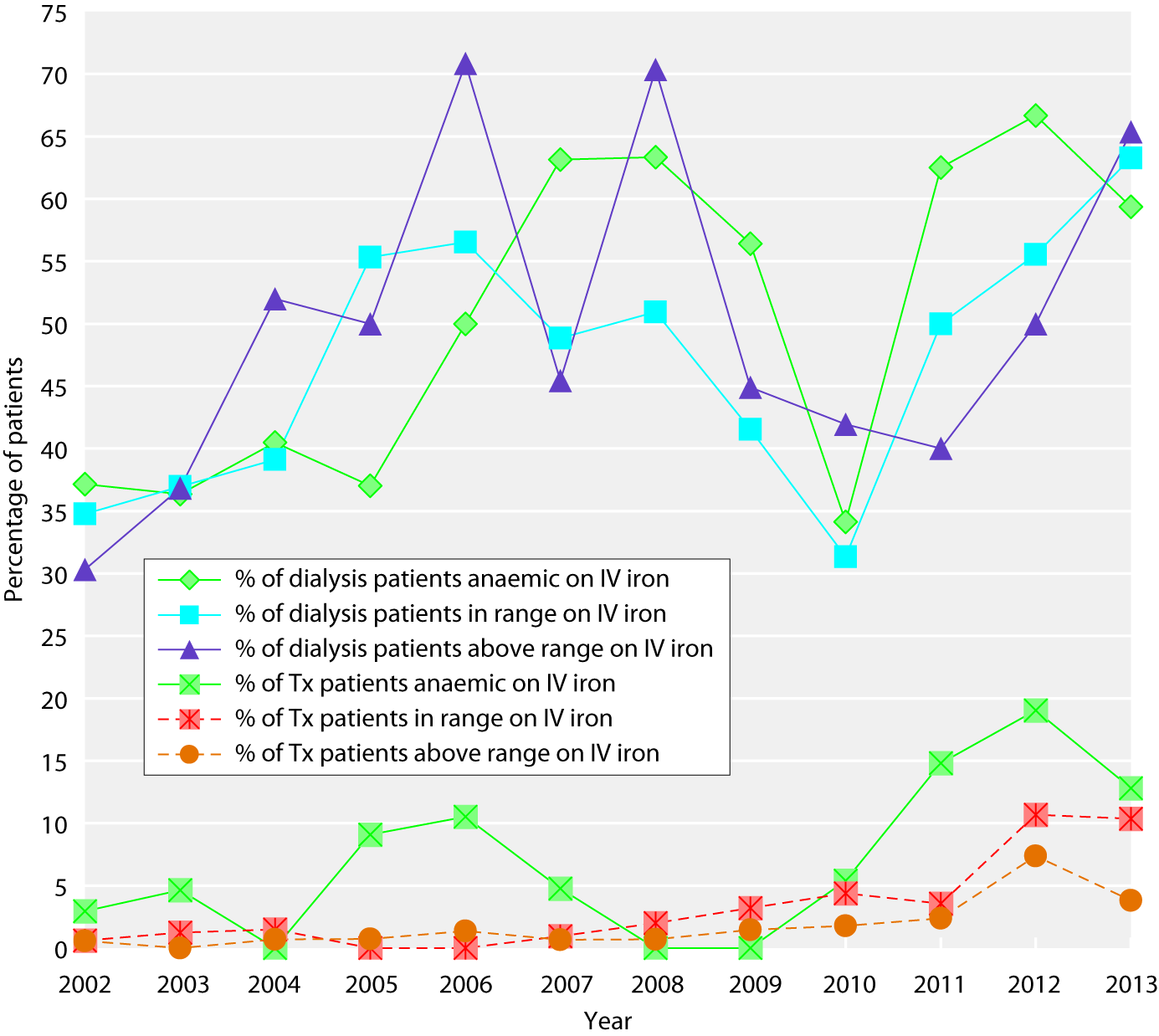 UK Renal Registry 17th Annual Report